Exponentials and 
Logarithms
Twitter: @Owen134866

www.mathsfreeresourcelibrary.com
Prior Knowledge Check
3) Plot the following on a scatter graph and draw a line of best fit.


Find the gradient of your line of best fit, giving answers to 1dp.
Teachings for 
Exercise 14A
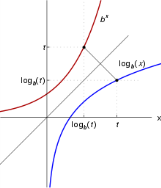 Exponentials and Logarithms
y
Graphs of Exponential Functions

	You need to be familiar with the function;


	For example, y = 2x, y = 5x and so on…

	1)  Draw the graph of y = 2x
8
7
6
5
where
4
3
2
1
x
2
3
-1
1
-2
-3
Any graph of               will be the same basic shape
It always passes through (0,1) as anything to the power 0 is equal to 1
x
-3
-2
-1
0
1
2
3
y
1/8
1/4
1/2
1
2
4
8
Remember:
14A
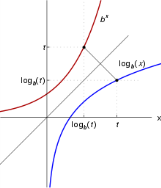 Exponentials and Logarithms
Graphs of Exponential Functions

	Here are a few more examples of graphs where
All pass through (0,1)
They never go below 0
y = 3x
Notice that either side of (0,1), the biggest/smallest values switch
Above (0,1), y = 3x is the biggest value, below (0,1), it is the smallest…
y = 2x
y = 1.5x
14A
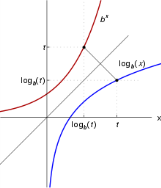 Exponentials and Logarithms
Graphs of Exponential Functions

	Here are a few more examples of graphs where
The graph y = (1/2)x is a reflection of y = 2x
y = 2x
y = (1/2)x
14A